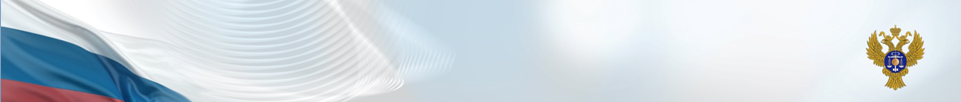 Организация электронного информационного взаимодействия территориальных органов Федерального казначейства и их территориально удаленных подразделений в части развития сервисов Удостоверяющего центра Федерального казначейства. Опыт УФК по Свердловской области
Руководитель Управления Федерального казначейства по Свердловской области
А.Ю. Пантелеев
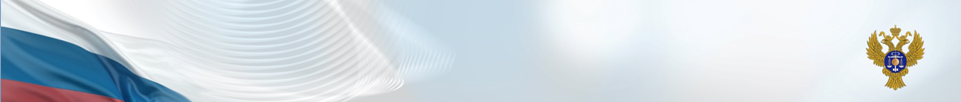 Нормативная база
Федеральный закон от 06.04.2011 № 63-ФЗ                   «Об электронной подписи» 
Приказ Федерального казначейства от 10.03.2005 № 43 «Об организации электронного документооборота и создания сети ведомственных удостоверяющих центров Федерального казначейства»
Приказ Федерального казначейства от 11.09.2013 № 182 «Об организации работы Удостоверяющего центра Федерального казначейства»
Приказ Федерального казначейства от 31.07.2015 № 197 «Об утверждении Регламента Удостоверяющего центра Федерального казначейства»
2
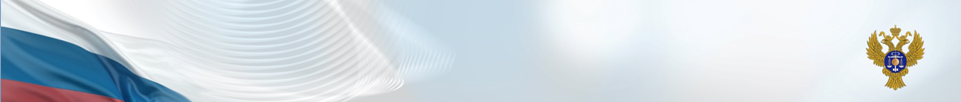 Автоматизированные информационные системы Федерального казначейства
ППО «АС ФК» – прикладное программное обеспечение «Автоматизированная система Федерального казначейства»;
СУЭ – система управления эксплуатацией;
ППО АСД «LanDocs» – прикладное программное обеспечение «Автоматизированная система документооборота «LanDocs»;
ППО «АКСИОК.Net» – автоматизированная комплексная система;
СКИАО – система комплексного информационно-аналитического обеспечения деятельности органов Федерального казначейства;
Государственная интегрированная информационная система управления общественными финансами «Электронный Бюджет»; 
ЕИС – Единая информационная система;
СПТО – Система поддержки технологического обеспечения;
ГИС ГМП – Государственная информационная система о государственных и муниципальных платежах;
Официальный сайт для размещения информации о государственных (муниципальных) учреждениях;
Государственная автоматизированная система «Управление»
……….
3
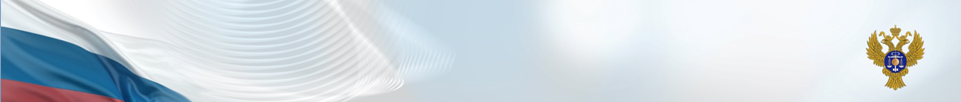 Создание системы электронного обмена данными (Система ЭОД) Требования к Системе ЭОД
Кроссплатформенность
Централизация обработки информации
Минимальная нагрузка на ПК оператора
ППО на 
Web-технологиях
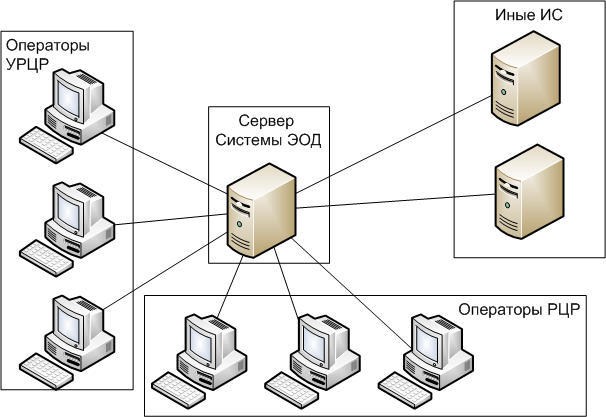 4
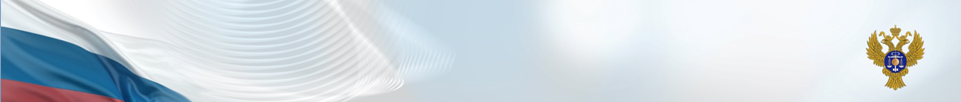 Преимущества использования Системы ЭОД в деятельности РЦР и ОКЗИ
Повышение эффективности труда Операторов РЦР(УРЦР) и сотрудников ОКЗИ.
Повышение эффективности взаимодействия между подразделениями
Сокращение времени обслуживания клиентов
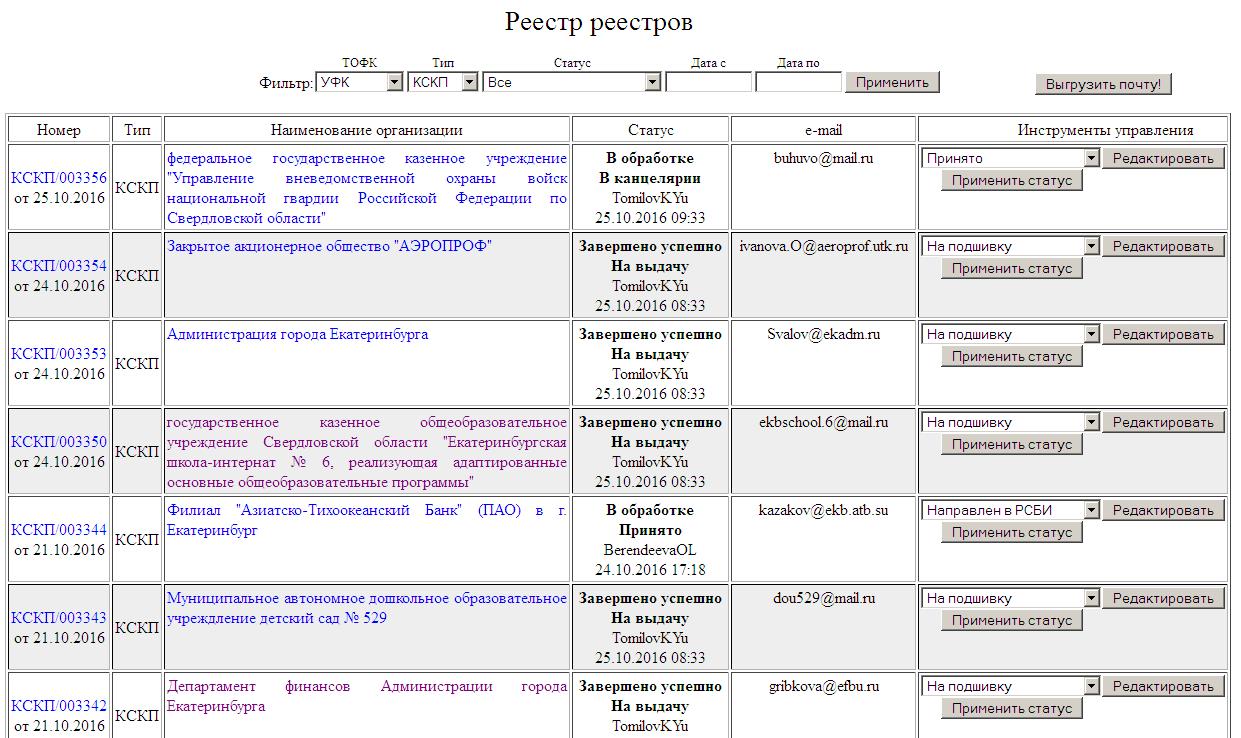 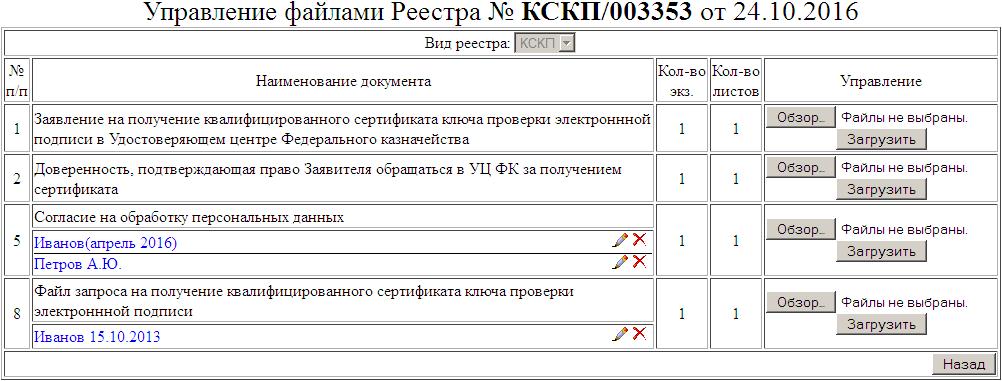 5
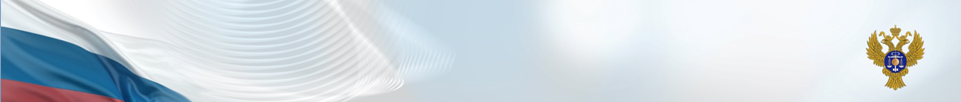 4. Контроль ошибок
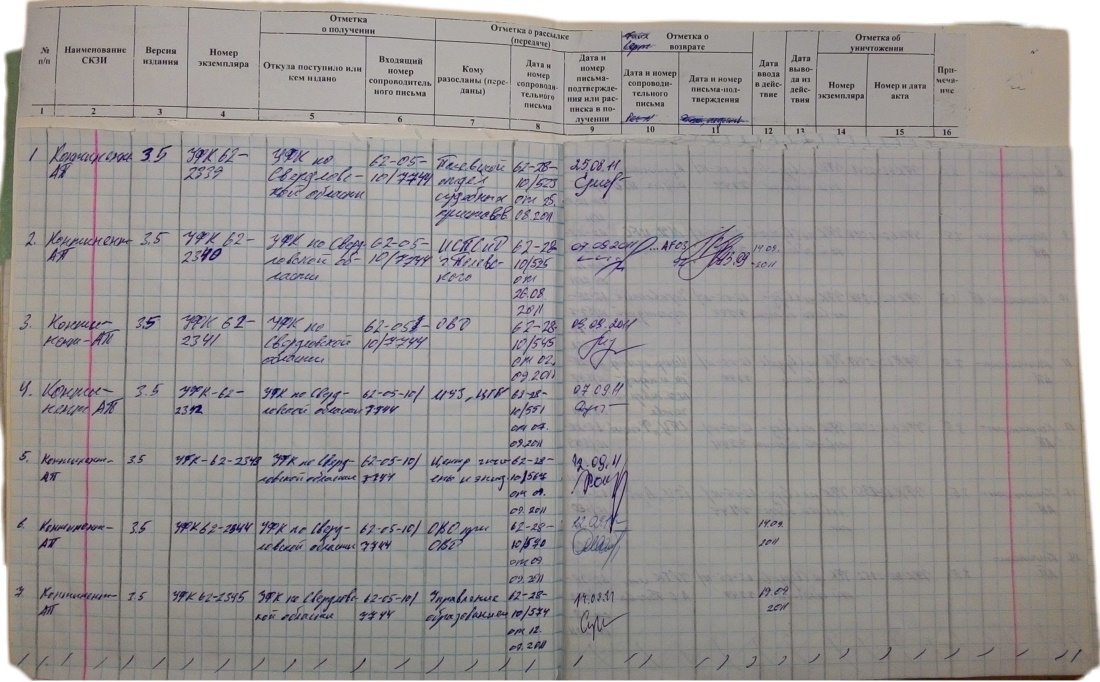 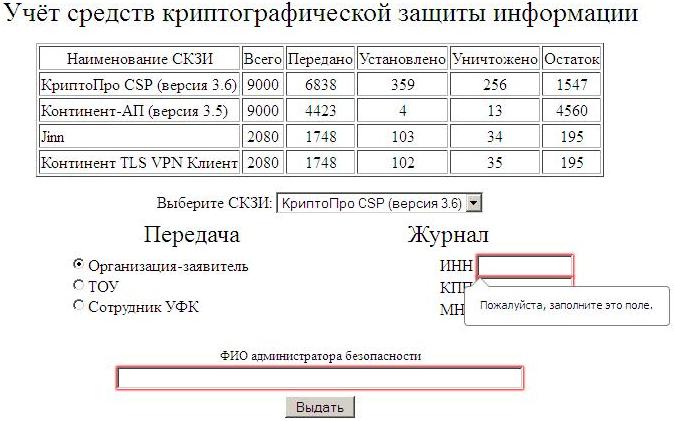 С системой ЭОД
Без системы ЭОД
6
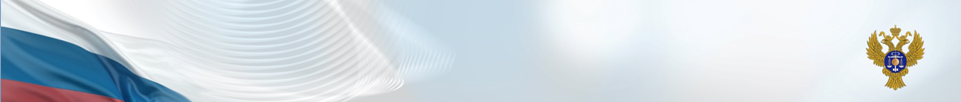 5. Автоматизация отчетности
Время исполнения 5 ч.
Время исполнения 10 c.
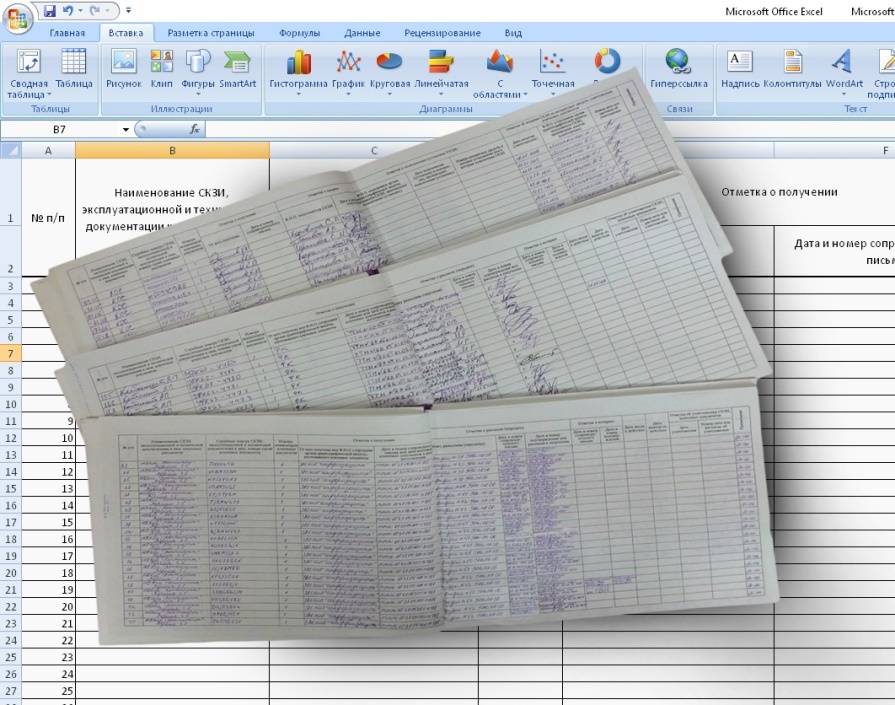 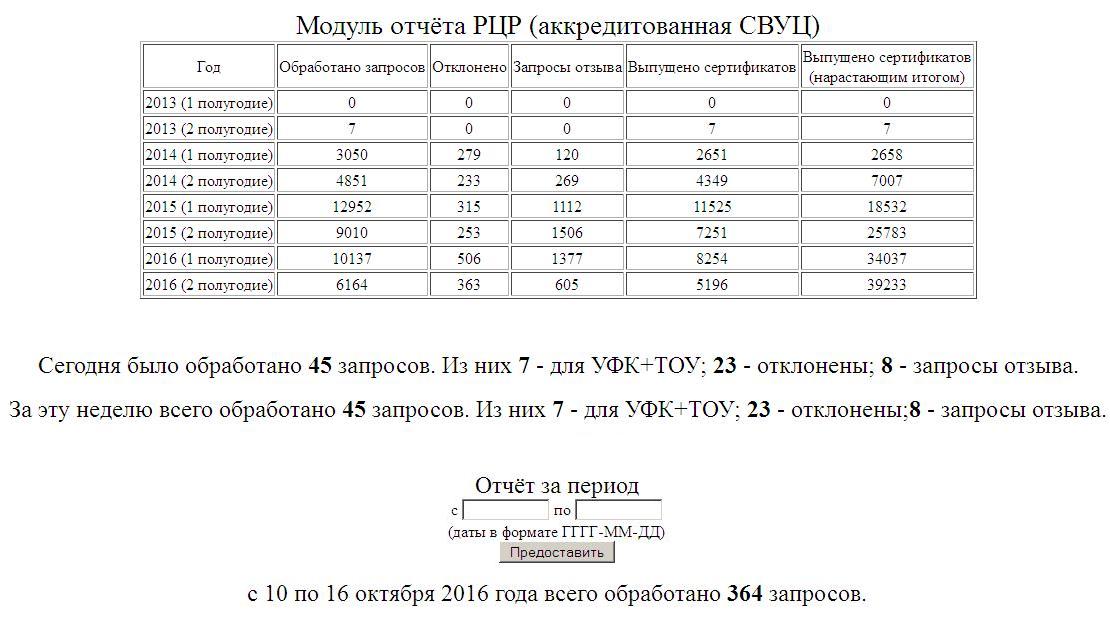 С системой ЭОД
Без системы ЭОД
7
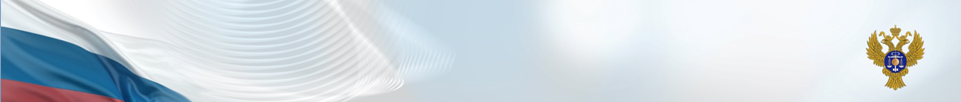 6. Автоматизация делопроизводства
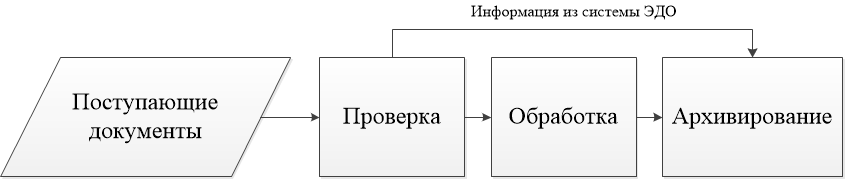 С системой ЭОД
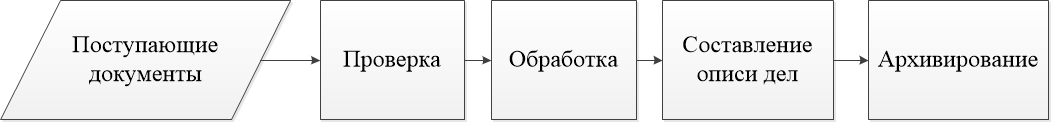 Без системы ЭОД
8
Перспективы развития Системы ЭОД
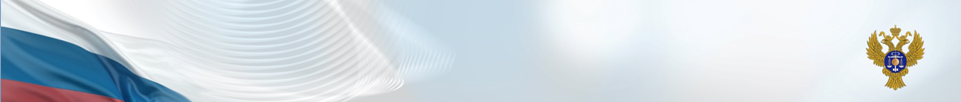 Объединение Системы ЭОД и АТС для сбора информации о поступающих телефонных звонках.
Создание сервиса организации «электронной очереди» и интеграция его с Системой ЭОД.
9
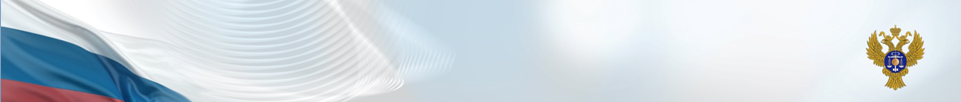 Нагрузка на РЦР и ОКЗИ за 2015 год
Выдано СКЗИ1: 3414 
Заключено договоров1: 410 
Обеспечено издание сертификатов: 18776
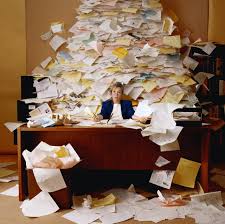 1 Без учета территориальных отделов
10
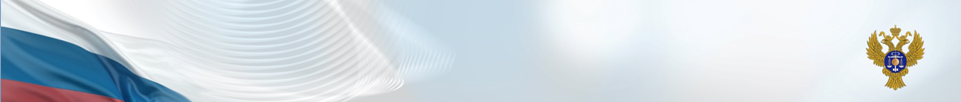 Входящая корреспонденция УФК по Свердловской области
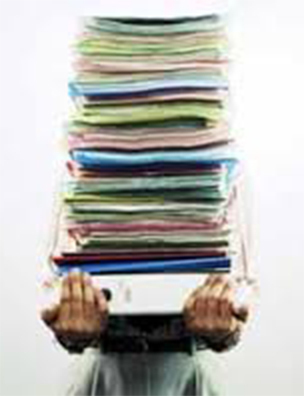 1 Без учета территориальных отделов
11
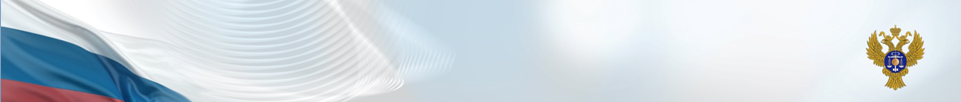 Распределение численности сотрудников отдела режима секретности и безопасности информации УФК по Свердловской области
РЦР – Региональный центр регистрации Удостоверяющего центра Федерального казначейства
ОКЗИ – Орган криптографической защиты информации, не содержащей сведений, составляющих государственную тайну
ТЗИ – подразделение технической защиты информации
РСП – режимно-секретное подразделение
12
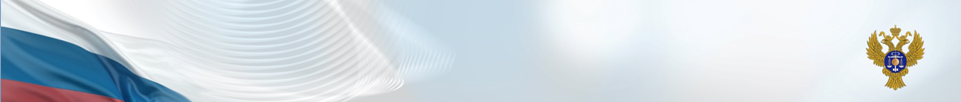 Особенности Системы ЭОД
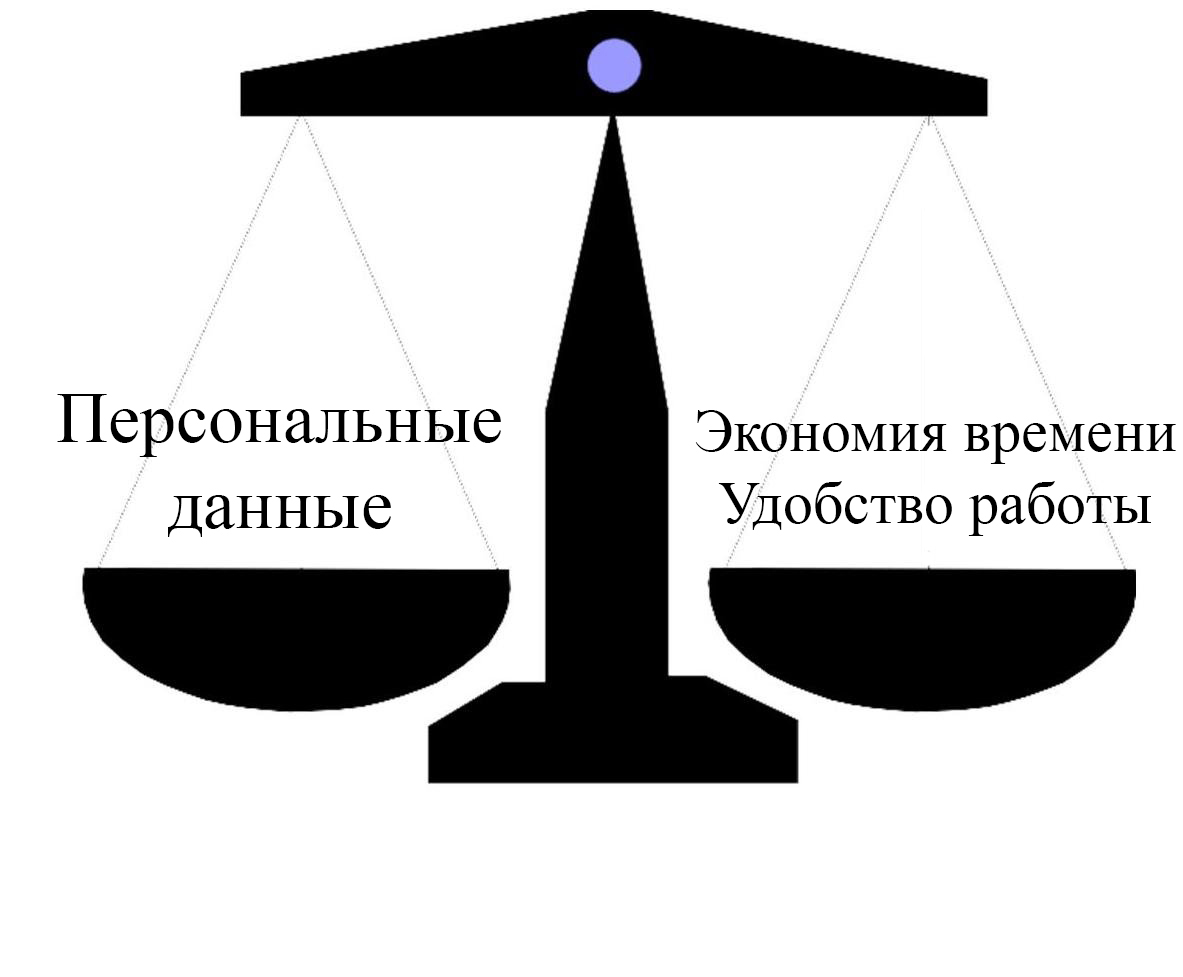 13
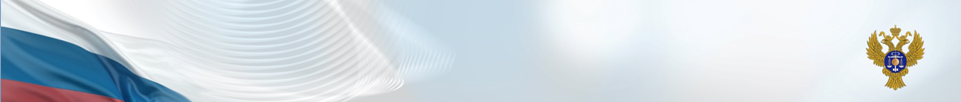 Заключение
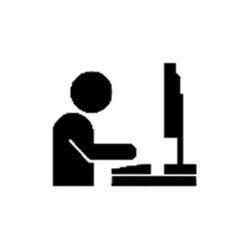 + Система ЭОД
Плюсы для клиентов:
Повышение качества обслуживания
Улучшение информированности

Плюсы для ТОФК:
Автоматизация «рутинной работы»
Облегчение внутреннего контроля
Прозрачность обмена данными
14
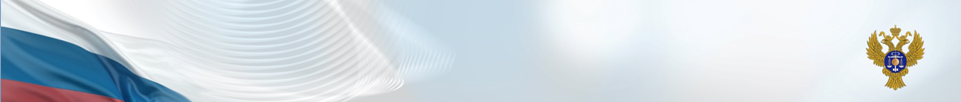 Спасибо за внимание!